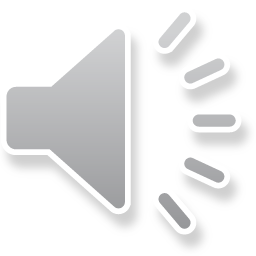 MP811Zk Správní právo III
7. přednáška
JUDr. Lukáš Potěšil, Ph.D. 
7. 4. 2020
1
Katedra správní vědy a správního práva
[Speaker Notes: Přednáška obsahuje doplňující poznámky.]
Program přednášky
zaměření, organizace a právní úprava správy v oblasti zdravotnictví, 
role státní správy a samosprávy na tomto úseku,
poskytování zdravotní péče a zdravotních služeb,
ochrana veřejného zdraví
2
Definujte zápatí - název prezentace / pracoviště
Kontrolní otázky
Které orgány veřejné správy působí na předmětném úseku?
Jaká je role státní správy a samosprávy v oblasti zdravotnictví?
S jakými formami činnosti se v oblasti správy zdravotnictví lze setkat?
Co rozumíme pod pojmem „veřejné zdraví“?
Jaké typy zdravotních pojišťoven rozlišujeme?
Kdo může být poskytovatelem zdravotních služeb?
V jakém právním předpisu je zakotvena povinnost podrobit se očkování?
Co jsou to krajské hygienické stanice a co vydávají?
3
Definujte zápatí - název prezentace / pracoviště
[Speaker Notes: Po seznámení se s touto přednáškou a projití si stěžejních předpisů byste měli být schopni zodpovědět následující otázky.]
Správa zdravotnictví
Každý má zkušenost – každý má pocit, že tomu rozumí
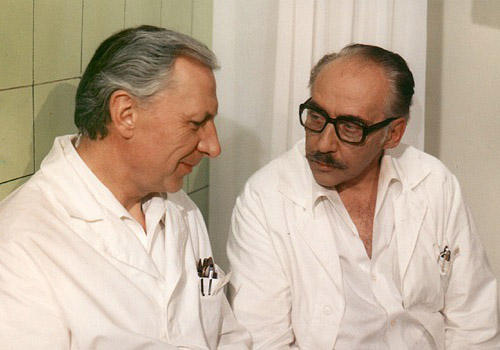 4
Definujte zápatí - název prezentace / pracoviště
[Speaker Notes: Správa na úseku zdravotnictví je velmi rozsáhlá a pokrývá řadu oblastí. Na rozdíl od jiných odvětvích se se správou zdravotnictví setká každý – minimálně již v prenatálním stádiu, při porodu a poté průběžně až do smrti a vlastně i po ní, neboť kupř. v zákoně o zdravotních službách č. 372/2011 Sb. je mj. právní úprava pitev a jejich různé druhy (§ 79 a násl.)]
Správa zdravotnictví
Zdravotnické právo – součást tzv. zvláštní části správního práva; obsahem je mj. problematika:
zajištění zdravotní péče
ochrana veřejného zdraví
zdravotního pojištění
zdravotnických zařízení a zdravotních služeb
léčivé a zdravotnické přípravky, …
Jde o veřejnou službu, nicméně „lékaři“ nejsou v mocensky nadřazeném vrchnostenském postavení
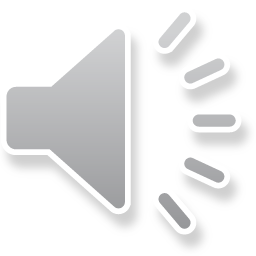 5
Definujte zápatí - název prezentace / pracoviště
[Speaker Notes: Správa zdravotnictví není jen a pouze o „léčení“, tj. o zdravotních službách, ale zahrnuje další oblasti od financování, přes organizaci, vzdělávání – celoživotní, ochranu veřejného zdraví po zdravotnické prostředky. 
Někdy se lze setkat s dílčími názvy jako „farmaceutické právo“ – pro oblast léčivých přípravků, nebo „medicinské právo“, apod. Ty však pojednávají jen o určitých částech této oblasti a nikoliv komplexně.]
Správa zdravotnictví
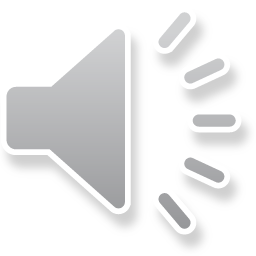 Prostředky/formy činnosti:
NSA – externí: prováděcí právní předpisy (nařízení vlády;  vyhlášky – MZdr, nařízení KHS), - interní: vnitřní řády poskytovatelů zdravotní péče (kupř. zákaz návštěv)
ISA – rozhodnutí (KÚ o poskytování zdravotních služeb) a tzv. jiné úkony (posudky, informace - seznam míst ke koupání § 6g zákona o ochraně veřejného zdraví), závazné stanovisko SÚKL k provozování lékárny
SSA – OOP (hluková pásma a § 94a zákona o ochraně veřejného zdraví - mimořádná opatření)
Faktické úkony – záchytná služba, odběry …
VŘPS – koordinační (VŠ a fakultní nemocnice) ?
6
Definujte zápatí - název prezentace / pracoviště
[Speaker Notes: S jakými formami činnosti se v této oblasti veřejné správy můžeme setkat? Jsou přítomny všechny ty tzv. vnější a právní formy, jak je známe z obecné části správního práva. Poměrně významné je oprávnění krajské hygienické stanice (KHS) vydávat nařízení, což jsou prováděcí právní předpisy. Významné je to mj. v tom, že tato normotvorná pravomoc obvykle tzv. dekoncentrátům, což KHS jsou, svěřována nebývá.]
Ústavní a mezinárodně právní východiska a zakotvení
Mezinárodní právo:  Úmluva o lidských právech a biomedicíně (č. 92/2001 Sb. m. s.), Úmluva o právech dítěte (č. 104/1991 Sb.), dvoustranné smlouvy
Právo EU: uznávání kvalifikací, poskytnutí zdravotní péče v jiném členském státě, …
Ústavní právo: 
čl. 6/1 a 2 LZPS (x potraty a euthanazie)
Čl. 8/6 LZPS (ústavní péče a osobní svoboda)
čl. 31 LZPS (+ čl. 41/1 lze se domáhat v mezích zákonů, které tato práva provádějí)
Právo na ochranu zdraví (= povinnost umožnit) 
Veřejné pojištění
Právo na bezplatnou zdravotní péči, za zákonem stanovených podmínek
Právo na bezplatné zdravotní pomůcky, za zákonem stanovených podmínek
7
Definujte zápatí - název prezentace / pracoviště
[Speaker Notes: Uznávání kvalifikací podle Směrnice Evropského parlamentu a Rady 2013/55/EU ze dne 20. listopadu 2013, kterou se mění směrnice 2005/36/ES o uznávání odborných kvalifikací a nařízení (EU) č. 1024/2012 o správní spolupráci prostřednictvím systému pro výměnu informací o vnitřním trhu („nařízení o systému IMI“) má v gesci Ministerstvo zdravotnictví pro zdravotníky a nezdravotníky z EU, nebo ty, kteří vystudovali na území ČR v jiném než Českém jazyce.
Lékařsky nezbytná zdravotní péče je poskytována obyvatelům EU na území ČR, pokud jsou držiteli Evropské průkazu zdravotního pojištění (European Health Insurance Card – EHIC)]
Ústavní a mezinárodně právní východiska a zakotvení
Pl. ÚS 23/98 „každý [má] právo na ochranu zdraví a občané mají na základě veřejného pojištění právo na bezplatnou zdravotní péči a zdravotní pomůcky za podmínek, které stanoví zákon. […] pojištěnec v rámci práva na zdravotní péči musí mít zaručeno právo na svobodnou volbu lékaře i zdravotnického zařízení.“
Pl. ÚS 51/06, „práva na život a zdraví, tak jak jsou upravena v čl. 6 odst. 1 a čl. 31 …, jsou absolutními základními právy a hodnotami a že právě ve vztahu k těmto absolutním hodnotám je třeba poměřovat právo na samosprávu a právo vlastnické. Toto právo však nelze pojímat absolutně, tj. v tom smyslu, že v zájmu jeho zajištění [stát může] zcela eliminovat všechna ostatní práva a ústavně chráněné hodnoty, tedy i právo na samosprávu a právo na ochranu vlastnictví. “ – i tzv. soukromá (nestátní) zdravotnická zařízení.
Pl. ÚS 35/95, „Nárok občanů na bezplatnou zdravotní péči a na zdravotní pomůcky je vázán na ústavní požadavek a rámec veřejného pojištění. “
8
Definujte zápatí - název prezentace / pracoviště
Právní úprava
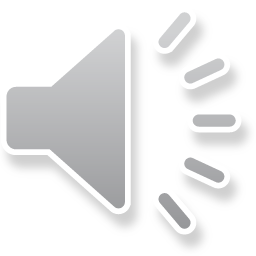 Zdravotní služby
Zdravotní služby
Zákon č. 372/2011 Sb., o zdravotních službách a podmínkách jejich poskytování (zákon o zdravotních službách)
Specifické zdravotní služby
Zákon č. 373/2011 Sb., o specifických zdravotních službách
Zákon č. 66/1986 Sb., o umělém přerušení těhotenství
Zdravotnická záchranná služba
Zákon č. 374/2011 Sb., o zdravotnické záchranné službě
Transplantace a bezpečnosti tkání a buněk
Zákon č. 285/2002 Sb., transplantační zákon
Zákon č. 296/2008 Sb., o lidských tkáních a buňkách
Pracovníci ve zdravotnictví
Zákon č. 220/1991 Sb., o České lékařské komoře, České stomatologické komoře a České lékárnické komoře
Zákon č. 95/2004 Sb., o podmínkách získávání a uznávání odborné způsobilosti a specializované způsobilosti k výkonu zdravotnického povolání lékaře, zubního lékaře a farmaceuta
Zákon č. 96/2004 Sb., zákon o nelékařských zdravotnických povoláních
Zdravotnické prostředky
Zákon č. 268/2014 Sb., o zdravotnických prostředcích a o změně zákona č. 634/2004 Sb., o správních poplatcích, ve znění pozdějších předpisů
9
[Speaker Notes: Zvýrazněné zákony značí ty, které je dobré na zkoušku znát alespoň názvem. Prezentace se bude dále zabývat těmi, které je potřeba znát více dopodrobna a znát obsah jejich stěžejních institutů.]
Právní úprava
Zdravotní pojištění
Zákon č. 48/1997 Sb., o veřejném zdravotním pojištění (kdo je pojištěn a má nárok na zdravotní péči/služby, co se ne/hradí ze systému – hrazené služby, regulační poplatek, stanovení cen pro léky)
Zákon č. 551/1991 Sb. o Všeobecné zdravotní pojišťovně České republiky
Zákon č. 274/2003 Sb., kterým se mění některé zákony na úseku ochrany veřejného zdraví
Zákon č. 280/1992 Sb., o resortních, oborových, podnikových a dalších zdravotních pojišťovnách
Zákon č. 592/1992 Sb., o pojistném na veřejné zdravotní pojištění 
Léčiva
Zákon č. 378/2007 Sb., o léčivech a o změnách některých souvisejících zákonů
Zákon č. 227/2006 Sb., o výzkumu na lidských embryonálních kmenových buňkách a souvisejících činnostech
Návykové látky
Zákon č. 65/2017 Sb. o ochraně zdraví před škodlivými účinky návykových látek
Zákon č. 272/2013 Sb. o prekursorech drog
Zákon č. 167/1998 Sb. o návykových látkách
10
Definujte zápatí - název prezentace / pracoviště
[Speaker Notes: S některými předpisy se rovněž setkáte v kurzu práva sociálního zabezpečení.]
Právní úprava
Ochrana veřejného zdraví
Společné předpisy
Zákon č. 258/2000 Sb., o ochraně veřejného zdraví a o změně některých souvisejících zákonů
Zákon č. 324/2016 Sb., o biocidních přípravcích a účinných látkách a o změně některých souvisejících zákonů (zákon o biocidech)
Zákon č. 120/2002 Sb., o podmínkách uvádění biocidních přípravků a účinných látek na trh a o změně některých souvisejících předpisů
Lázeňství
Zákon č. 164/2001 Sb., o přírodních léčivých zdrojích, zdrojích přírodních minerálních vod přírodních, léčebných lázních a lázeňských místech a o změně některých souvisejících zákonů, (lázeňský zákon)
11
Orgány a organizace na úseku zdravotnictví
V rámci OSN
World Health Organization (WHO)

Tzv. (decentralizované) agentury Evropské unie:
Evropské středisko pro prevenci a kontrolu nemocí (ECDC) 
Evropská agentura pro léčivé přípravky (EMA, sídlo Londýn - Amsterodam) 
Evropské monitorovací centrum pro drogy a drogovou závislost (EMCDDA)
12
Definujte zápatí - název prezentace / pracoviště
[Speaker Notes: Kancelář WHO v České republice je zastoupením WHO na národní úrovni a zajišťuje především vzájemnou informovanost poskytováním údajů týkajících se situace ve zdravotnictví. Jejím důležitým úkolem je distribuce informací a materiálů WHO partnerům v České republice. Kancelář WHO ovlivňuje také tvorbu zdravotní politiky na národní i regionální úrovni.]
Orgány a organizace na úseku zdravotnictví
Státní správa (přímá – ústřední a celostátní)
Ministerstvo zdravotnictví (§ 10 zákona č. 2/1969 Sb.), ústřední orgán státní správy pro zdravotní služby, ochranu veřejného zdraví, zdravotnickou vědeckovýzkumnou činnost, poskytovatele zdravotních služeb v přímé řídící působnosti (ad b), zacházení s návykovými látkami, přípravky, prekursory a pomocnými látkami, vyhledávání, ochranu a využívání přírodních léčivých zdrojů, přírodních léčebných lázní a zdrojů přírodních minerálních vod, léčiva a prostředky zdravotnické techniky pro prevenci, diagnostiku a léčení lidí, zdravotní pojištění a zdravotnický informační systém, pro používání biocidních přípravků a uvádění biocidních přípravků a účinných látek na trh. Součástí je Český inspektorát lázní a zřídel a Inspektorát omamných a psychotropních látek.
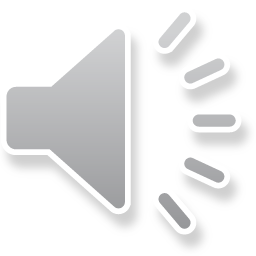 13
Definujte zápatí - název prezentace / pracoviště
[Speaker Notes: Ačkoliv je Ministerstvo ústředním orgánem, není nadřízeným orgánem nebo přímo zřizovatelem (je ale řada výjimek, jako např. fakultní nemocnice) zdravotnických zařízení. Nepřísluší mu ani kontrola jednotlivých lékařů, neb ta je svěřena „komoře“. V tomto ohledu jsou aktivity ministerstva limitovány.]
Orgány a organizace na úseku zdravotnictví
Státní správa (přímá – ústřední a celostátní)
MZ - Hlavní hygienik ČR 
§ 80 odst. 8 zákona č. 258/2000 Sb. - v Ministerstvu zdravotnictví se zřizuje služební místo hlavního hygienika České republiky, který má postavení náměstka pro řízení sekce podle zákona o státní službě; ve věcech ochrany a podpory veřejného zdraví vystupuje hlavní hygienik České republiky jako orgán Ministerstva zdravotnictví. Hlavního hygienika České republiky jmenuje vláda; na jeho výběr, jmenování a odvolání se přiměřeně použijí ustanovení zákona o státní službě o výběru, jmenování a odvolání vedoucího služebního úřadu v ústředním správním úřadu.
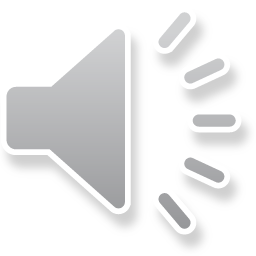 14
Definujte zápatí - název prezentace / pracoviště
[Speaker Notes: USNESENÍ VLÁDY ČESKÉ REPUBLIKY
ze dne 12. března 2020 č. 195 o odvolání hlavního hygienika

Vláda
Odvolává k dnešnímu dni ze služebního místa hlavního hygienika Mgr. Evu Gottvaldovou;
pověřuje do doby jmenování nového hlavního hygienika zastupováním hlavního hygienika MUDr. Jarmilu Rážovou, Ph.D. 

Ing. Andrej Babiš, v. r. 
předseda vlády]
Orgány a organizace na úseku zdravotnictví
Státní správa (přímá – ústřední a celostátní)
Organizace v přímé působnosti ministerstva zdravotnictví: http://www.mzcr.cz/dokumenty/p_10031_843_1.html (Sekce ekonomiky a zdravotního pojištění – Odbor přímo řízených organizací) – tzv. fakultní nemocnice (nejenom)
c) SÚKL (http://www.sukl.cz/) – lékárny, farmacie, registrace přípravků, ceny léků, …
d) Státní zdravotní ústav (http://www.szu.cz/)
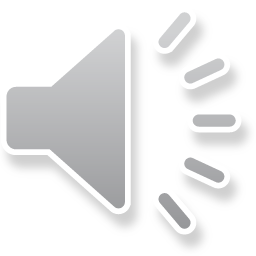 15
Definujte zápatí - název prezentace / pracoviště
[Speaker Notes: Podívejte se, která zdravotnická zařízení naopak v přímé řídící působnosti ministerstva jsou…zde je ministerstvo v postavení zřizovatele zdravotnických zařízení a v tomto ohledu může přímo působit, kupř. na výši platového ohodnocení, apod. 
SÚKL je Státní ústav pro kontrolu léčiv. Jeho stěžejní náplň je upravena v zákoně o léčivech. Jedná se o státní orgán s celostátní působností podřízený ministerstvu. Vydává jak rozhodnutí o povolení, tak i rozhodnutí o pokutách, nebo různé podkladové úkony pro jiné správní orgány. Mj. rozhoduje o používání léčivých přípravků a podílí se na cenové regulaci.]
Orgány a organizace na úseku zdravotnictví
1) Státní správa přímá - územní (tzv. dekoncentráty)
Zdravotní ústavy – 2x (se sídlem v Ostravě; http://www.zuova.cz/ a se sídlem v Ústí nad Labem; http://www.zuusti.cz/ 
Krajské hygienické stanice – orgány ochrany veřejného zdraví, tzv. dekoncentráty. Právní úprava je v § 82 a násl. zákona č. 258/2000 Sb., vydávají jak rozhodnutí, tak i tzv. jiné úkony podle části IV. správního řádu, podle § 85 vydávají právní předpisy – „nařízení“
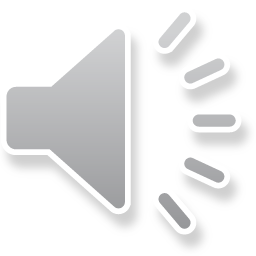 16
Definujte zápatí - název prezentace / pracoviště
[Speaker Notes: KHS - zákon č. 258/2000 Sb., § 78 odst. 1 písm. b)]
Orgány a organizace na úseku zdravotnictví
1) Státní správa (nepřímá – tzv. přenesená působnost)
KÚ (registrace a kontrola poskytovatelů zdravotních služeb)
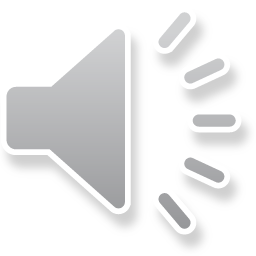 17
Definujte zápatí - název prezentace / pracoviště
[Speaker Notes: KÚ – zákon č. 372/2001 Sb., § 15 odst. 1 písm. a)]
Orgány a organizace na úseku zdravotnictví
2) Samospráva (zájmová či profesní)
Profesní komory – disciplinární odpovědnost FO – lékařů, lékárníků, stomatologů (mimo dopad zákona č. 250/2016 Sb., o odpovědnosti za přestupky a řízení o nich)
Obce a kraje jako zřizovatelé zdravotnických zařízení („krajské nemocnice“ – forma a. s., …), kraje odpovídají za organizaci a zajištění lékařské pohotovostní služby
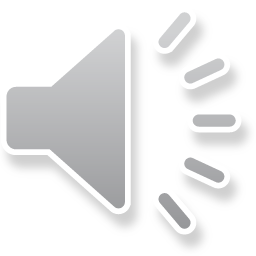 18
Definujte zápatí - název prezentace / pracoviště
[Speaker Notes: Jedna z podmínek pro výkon lékařského, stomatologického či lékárnického povolání je členství (povinné) v příslušné profesní komoře. Komora musí přijmou člena v případě splnění taxativně vymezených podmínek.
Pravomoc komory – ukládání sankcí (soudní přezkum ve správním soudnictví), vybírání poplatků, vydávání předpisů (závazné pro profese), chrání profesní čest svých členů, provádí kontrolu]
Poskytovatelé zdravotních služeb
Státní (viz MZ a položka ad 2) – a) organizační složka státu; b) státní příspěvkové organizace (fakultní nemocnice, Léčebné lázně Lázně Kynžvart, Centrum kardiovaskulární a transplantační chirurgie Brno), c) státní podniky (Státní léčebné lázně Janské Lázně, Lázně Bludov, Horské lázně Karlova Studánka
Nestátní zdravotnická zařízení – registrace KÚ
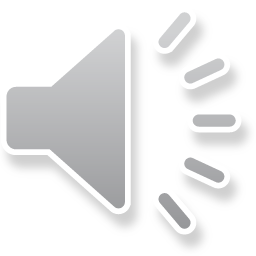 19
Definujte zápatí - název prezentace / pracoviště
[Speaker Notes: Poskytovatelem zdravotních služeb může být fyzická nebo právnická osoba. Podmínky pro FO jako poskytovatele zdravotnických služeb jsou v zákoně o zdravotnických službách. Forma právnické osoby, které mohou vystupovat v pozici vykonavatele zdravotnických služeb, jsou – k.s., s.r.o., a.s., ústav, příspěvková organizace]
Zdravotní pojišťovny
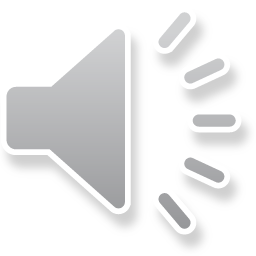 VZP
Další: rezortní, oborové, podnikové, …

Orgány: ředitel, správní rada a dozorčí rada
Pojistné 13,5% z vyměřovacího základu (§ 2 zákona č. 592/1992 Sb.), platí se zdravotním pojišťovnám, § 3c za koho platí pojistné stát zdravotním pojišťovnám (včetně valorizací); penále
Povinné subjekty podle zákona č. 106/1999 Sb.
Smlouvy se zdravotnickými zařízeními
Provádějí kontrolu (ale ne kvalita, nýbrž financování)
vymáhá nedoplatky – je správním orgánem, současně je PO (majetek, hospodaří s ním)
Lze změnit 1x za 12 měsíců
20
Definujte zápatí - název prezentace / pracoviště
[Speaker Notes: Ony jsou příjemcem pojistného, přičemž tyto finanční prostředky jsou poskytovány jednotlivým zdravotnickým zařízením na základě vykázaných úkonů, přičemž předpokladem je existence jejich vzájemného smluvního vztahu (tj. smlouva s pojišťovnou)]
Zákon č. 48/1997 Sb., o veřejném zdravotním pojištění
Tzv. pojistný princip/sytém - kdo je pojištěn a má nárok na zdravotní péči/služby, povinné pojištění
Nařízení vlády č. 140/2017 Sb., o stanovení vyměřovacího základu u osoby, za kterou je plátcem pojistného na veřejné zdravotní pojištění stát, vyměřovací základ ve výši 7 177 Kč, tomu odpovídající výše pojistného za osobu a kalendářní měsíc činí 1018 Kč	
co se ne/hradí ze systému – hrazené služby (§ 13)
právo na výběr zdravotní pojišťovny a (smluvního) poskytovatele zdravotních služeb (§ 11), právo na dostupnost zdravotních služeb
regulační poplatek za pohotovost (§ 16a) 
limity doplatků (§ 16b) – 5.000/1000/500 Kč, proplácí zdravotní pojišťovna
preventivní prohlídky (§ 29)
stanovení cen a úhrad pro léky (§ 39a) – SÚKL
Odstranění tvrdosti zákona (§ 53a/2)

Vyhláška č. 268/2019 Sb., o stanovení hodnot bodu ..pro rok 2020
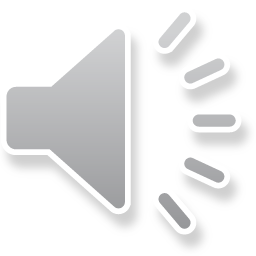 21
Definujte zápatí - název prezentace / pracoviště
[Speaker Notes: Tzv. regres zdravotní pojišťovny – § 55 odst. 1 - Příslušná zdravotní pojišťovna má vůči třetí osobě právo na náhradu těch nákladů na hrazené služby, které vynaložila v důsledku zaviněného protiprávního jednání této třetí osoby vůči pojištěnci. Náhrada podle věty první je příjmem fondů zdravotní pojišťovny.]
Zákon č. 258/2000 Sb., o ochraně veřejného zdraví
Veřejným zdravím je zdravotní stav obyvatelstva a jeho skupin. Tento zdravotní stav je určován souhrnem přírodních, životních a pracovních podmínek a způsobem života.
péče o životní a pracovní podmínky (pitná voda, koupaliště, sauny, hygienické požadavky)
Hluk (vymezení noční doby), vibrace, neionizující záření 
Ochrana zdraví při práci – katalog prací
Předcházení vzniku a šíření infekčních onemocnění – očkování (§ 46) podle prováděcího právního předpisu (vyhláška č. 537/2006 Sb. o očkování proti infekčním nemocem), deratizace, dezinfekce, dezinsekce

Úloha KHS a Hlavního hygienika ČR
Role zdravotních ústavů a Státního zdravotního ústavu
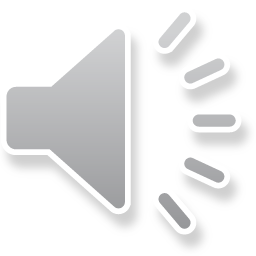 22
Definujte zápatí - název prezentace / pracoviště
Zákon č. 258/2000 Sb., o ochraně veřejného zdraví
RS NSS, sp. zn. 8 As 6/2011, č. 2624/2012 Sb. NSS „ Rámcová úprava povinnosti fyzických osob podrobit se očkování stanovená v § 46 zákona č. 258/2000 Sb., o ochraně veřejného zdraví, a její upřesnění ve vyhlášce č. 537/2006 Sb., o očkování proti infekčním nemocem, odpovídají ústavněprávním požadavkům, podle nichž povinnosti mohou být ukládány toliko na základě zákona a v jeho mezích (čl. 4 odst. 1 Listiny základních práv a svobod) a meze základních práv a svobod mohou být upraveny pouze zákonem (čl. 4 odst. 2 Listiny základních práv a svobod).“

Pl. ÚS 19/17, lze odmítnout očkování i bez sankcí, ale z vážných důvodů
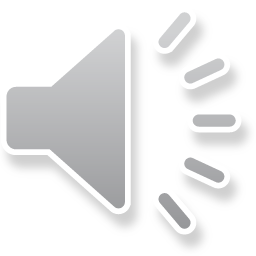 23
Definujte zápatí - název prezentace / pracoviště
[Speaker Notes: Povinné očkování - nález pléna Ústavního soudu ze dne 27. 1. 2015, sp. zn. Pl. ÚS 19/14]
Zákon č. 258/2000 Sb., o ochraně veřejného zdraví
§ 94 použití správního řádu – lex specialis
24
Definujte zápatí - název prezentace / pracoviště
[Speaker Notes: Povinné očkování - nález pléna Ústavního soudu ze dne 27. 1. 2015, sp. zn. Pl. ÚS 19/14]
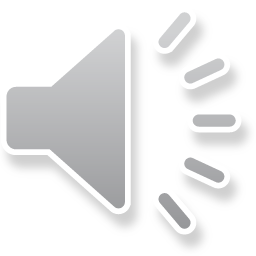 Zákon č. 258/2000 Sb., o ochraně veřejného zdraví
§ 69 mimořádná opatření při epidemii a nebezpečí jejího vzniku (může být OOP i rozhodnutím, záleží na povaze, vydává KHS nebo ministerstvo)
§ 80 odst. 1 písm. g) ministerstvo nařizuje mimořádná opatření
§ 94a odst. 2 forma OOP – specialita vůči SpŘ (nevede se řízení)
https://www.mzcr.cz/obsah/aktualni-mimoradna-opatreni-a-rozhodnuti-ke-covid-19_4135_1.html
25
Definujte zápatí - název prezentace / pracoviště
[Speaker Notes: Aktuální situace: právní základ pro mimořádná opatření]
Zákon č. 372/2011 Sb., o zdravotních službách
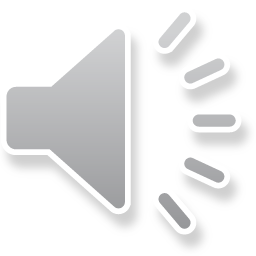 Zdravotní služba – zdravotní péče – v čem spočívá (druhy: neodkladná, akutní, nezbytná, preventivní, posudkové, léčebně rehabilitační, paliativní, …), formy zdravotní péče: ambulantní, lůžková, jednodenní …
Povolení (§ 16) krajského úřadu
Práva a povinnosti pacienta (§ 28 a násl.), svobodný a informovaný souhlas (§ 34), informace o zdravotním stavu (§ 32), dříve vyslovené přání (§ 36) – souhlas/nesouhlas předem, „zásahy“ k omezení volného pohybu pacienta (§ 39)
Zdravotnická dokumentace
Pitvy (§ 88)
Stížnosti (§ 93) vůči poskytovateli, pokud nevyhoví, posuzuje ten orgán, který udělil povolení k poskytování zdravotních služeb
Fakultní nemocnice (§ 111) – státní příspěvková organizace, kliniky
Národní registr poskytovatelů zdravotních služeb (NRPZS)
26
Definujte zápatí - název prezentace / pracoviště
[Speaker Notes: Svobodný a informovaný souhlas 
Svobodný – bez stresu a nátlaku, informovaný – předložení srozumitelných informací o zdravotním stavu a plánovaných zákrocích
Forma – obecně není, u speciálních zákroků písemná
Nezletilý pacient – názor se posuzuje podle jeho rozumové a volní vyspělosti
Odmítnutí poskytnutí souhlasu – nutno potvrdit poskytovateli v písemné formě
Poskytování zdravotní péče bez souhlasu – viz § 38an
Judikatura: 
Přítomnost otců u porodu IV. ÚS 3035/15
19. Platby (úhrady) lze vybírat výhradně za plnění, která jsou poskytována nad rámec povinností podle zákona. Může se tak jednat např. o náklady na občerstvení, poskytnutí dodatečných přikrývek, cvičebních nebo relaxačních pomůcek či proškolení (instruktáž).
20. Je třeba znovu zdůraznit, že i pokud osoba platbu (předem) nezaplatí, nesmí to mít vliv na vlastní výkon práva být přítomen u porodu.
22. Přítomnost otce – byť se v poslední době stala běžnou součástí porodu – představuje toliko jeden z dílčích, v jistém smyslu nadstavbových prvků realizace rodičovského práva, který je vedle pojmově spíše podružné (sekundární) roviny otcovského práva především součástí mateřského práva ženy na to, aby měla u porodu osobu blízkou, která jí pomůže i přes anonymní prostředí (kapacitního) zdravotnického zařízení vytvořit určitý pocit zázemí, bude ji podporovat a během těchto náročných okamžiků „držet za ruku“. Vztah dítěte k rodičům se sice utváří již od okamžiku narození, i ten se nicméně upíná primárně k matce; otec má při zodpovědném přístupu ke svému rodičovství dost času a mnoho příležitostí na budování pevného vztahu k dítěti, i pokud nebude bezprostředně přítomen u jeho příchodu na svět. 
Případ ”brněnské záchranky” – sp zn. I. ÚS 3783/18 (soudy rozhodly o omluvě a zaplacení 100 000 Kč jako náhradu za násilné odvezení novorozence po domácím porodu, Ústavní soud stížnost záchranné služby odmítl)]
Zákon č. 373/2011 Sb., o specifických zdravotních službách
Specifické zdravotní služby (asistovaná reprodukce, sterilizace, kastrace, změna pohlaví, genetická vyšetření, odběry lidské krve, lékařská posudková služba – ochrana a přezkoumání lékařského posudku, nemoci z povolání, ochranné léčení 
„záchytná služba“ § 89a – povinnost krajů je zřizovat
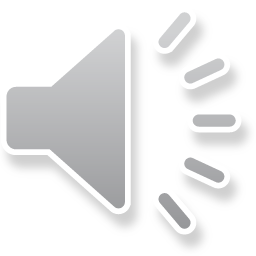 27
Definujte zápatí - název prezentace / pracoviště
Zákon č. 374/2011 Sb., o zdravotnické záchranné službě
Jde o zdravotní službu
Tel. č. 155 x tel. č. 112 (jednotné evropské číslo tísňového volání - § 29)
Plán pokrytí kraje – dojezdová doba 20 minut
Traumatologický plán (hromadná neštěstí), spolupráce s IZS
§ 19 – výjezd výjezdové skupiny do 2 minut od obdržení pokynu
§ 28a - odchodné
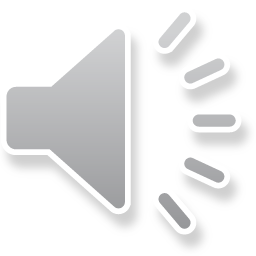 28
Definujte zápatí - název prezentace / pracoviště
Zákon č. 65/2017 Sb., o ochraně zdraví před škodlivými účinky návykových látek
Návyková látka: alkohol, tabák, omamné a psychotropní látky, …
Orientační vyšetření – dechová zkouška (§ 20)
Odběr biologického materiálu – krev, moč, …

Zákaz prodeje tabákových výrobků, zákaz kouření (§ 8)
Zákaz prodeje alkoholických nápojů (§ 11)
Role obecně závazných vyhlášek (§ 17)
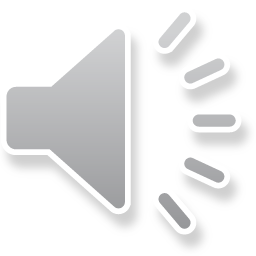 29
Definujte zápatí - název prezentace / pracoviště
[Speaker Notes: Transponována část směrnice Evropského parlamentu a Rady č. 2014/40/EU, tzv. nová tabáková směrnice]
Zákon č. 268/2014 Sb., o zdravotnických prostředcích  Zákon o diagnostických zdravotnických prostředcích in vitro
Návrh nového zákona o zdravotnických prostředcích, který má regulovat zbytkové otázky pro obecné zdravotnické prostředky
Novela stávajícího zákona o zdravotnických prostředích, která přináší změnu názvu samotného zákona a která bude směřovat na diagnostické zdravotnické prostředky in vitro
Reakce na nařízení Evropského parlamentu a  Rady (EU) 2017/745 o  zdravotnických prostředcích (účinnost 2020) a  nařízení Evropského parlamentu a  Rady (EU) 2017/746 o  diagnostických zdravotnických prostředcích in vitro (účinnost 2022)
30
Definujte zápatí - název prezentace / pracoviště
[Speaker Notes: Probíhá proces novelizace a přijímání nového zákona, který dopadá a výrazně mění zákon o zdravotních prostředcích 
Původní zákon č. 268/2014 Sb., se změní v názvu a v obsahu na diagnostické prostředky in vitro 
Na zbytkovou oblast zdravotnických prostředků bude přijat zákon nový. Ten by měl být lex generalis k zákonu o diagnostických prostředků in vitro. 
Změna přístupu EU k úpravě zdravotnických prostředích - do 2017 byla problematika řešena pouze skrze směrnice a nová nařízení tak znamenají větší „europeizaci“. 
Vzniká unijní databáze, která bude shromažďovat veškeré informace z národních databází zdravotnických prostředků]